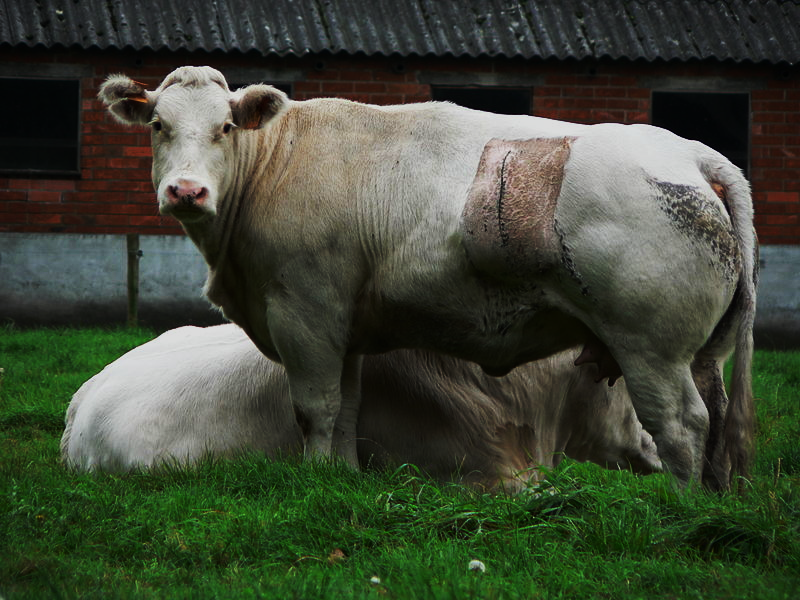 The [British] Agricultural Revolution
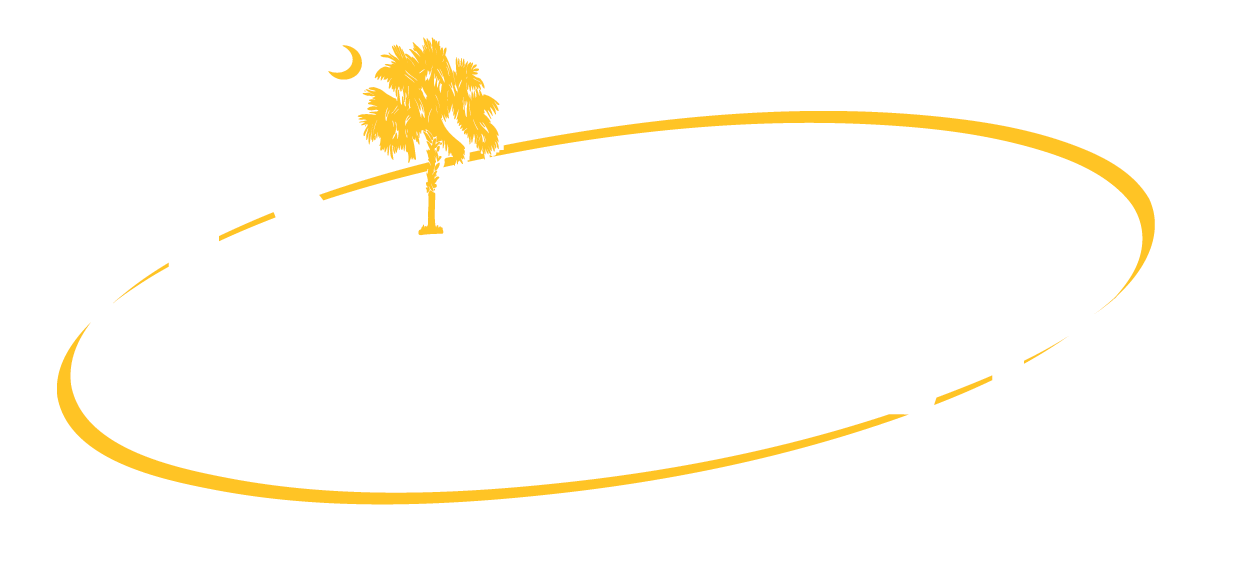 AP European History
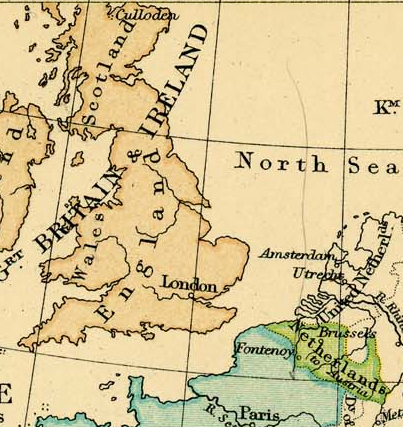 Innovation
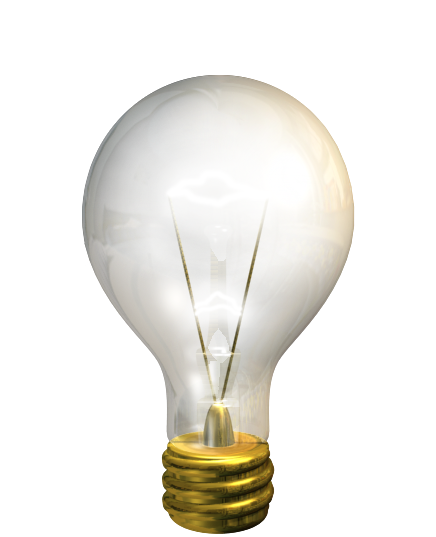 Origins (17th century):
England
“Low Countries”
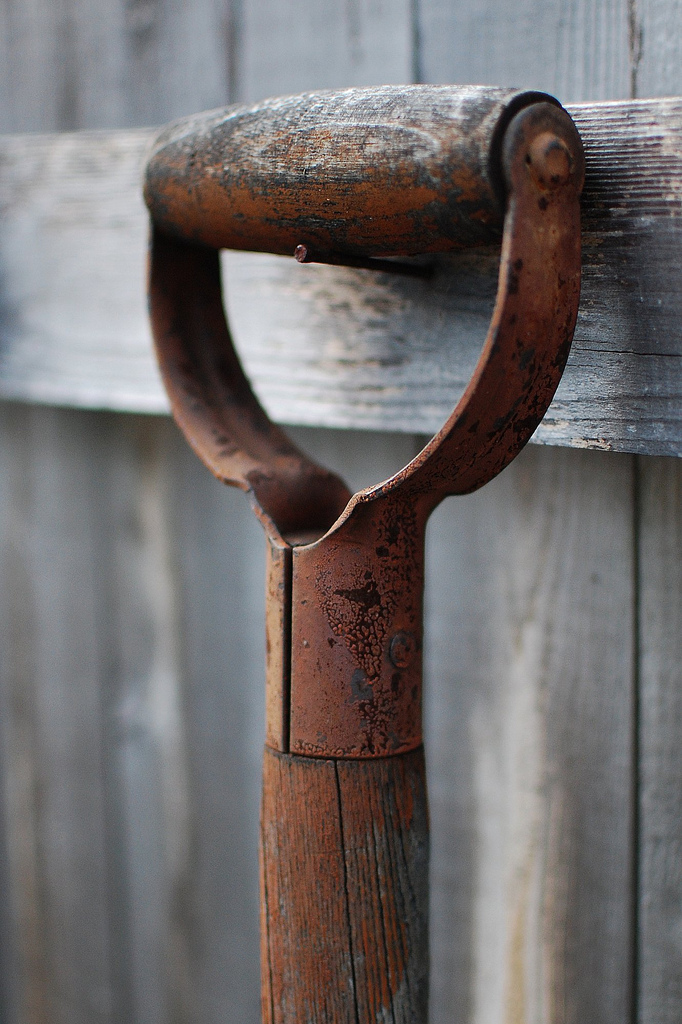 All SET
The keys to Understanding the Agricultural Revolution:
Science
Entrepreneurship
Technology
Photo Credit:  Nineminutes
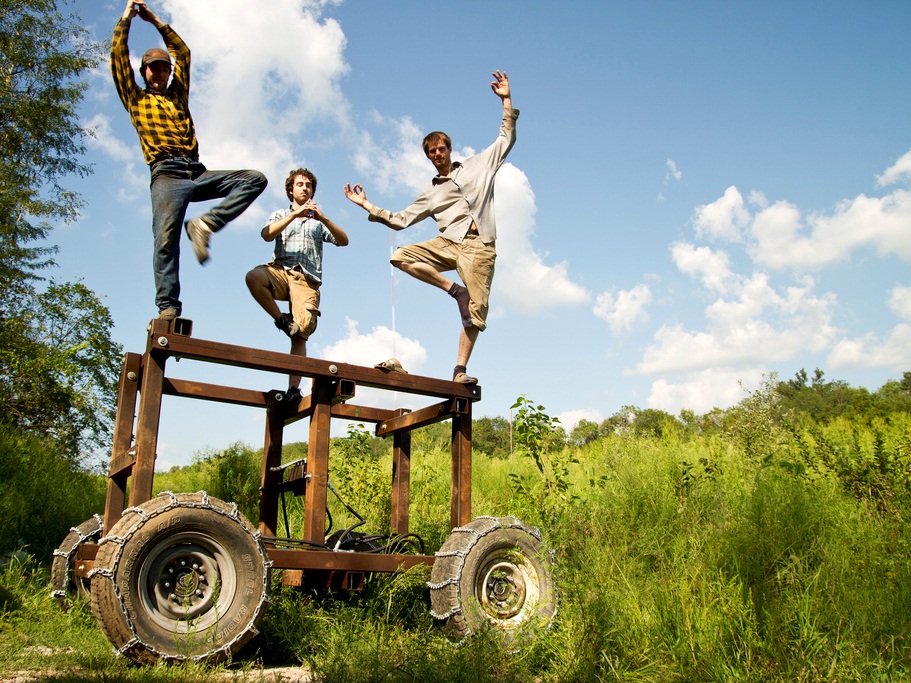 AgriculturalInnovation
The Farmer as Scientist
Photo Credit:  Sean Church
[Speaker Notes: http://grist.org/article/food-2010-12-29-farmer-scientists-want-to-hack-society/]
Three-Field Crop Rotation
(Middle Ages)
3
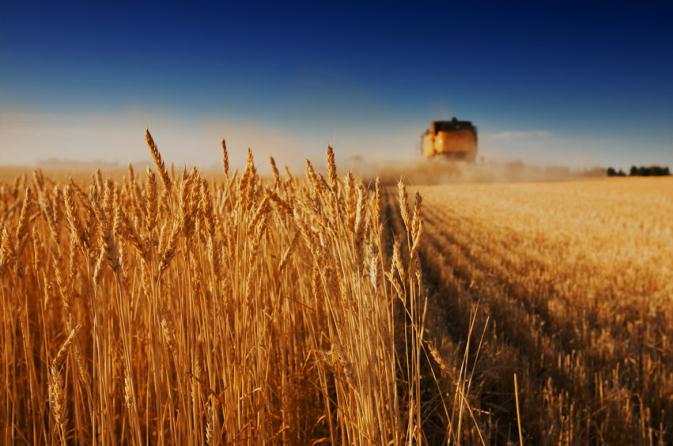 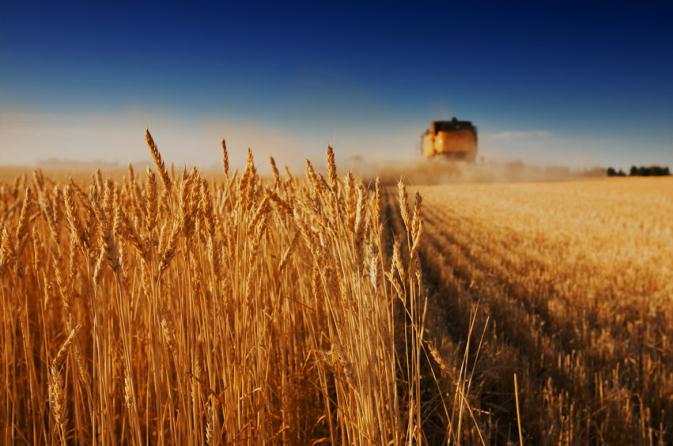 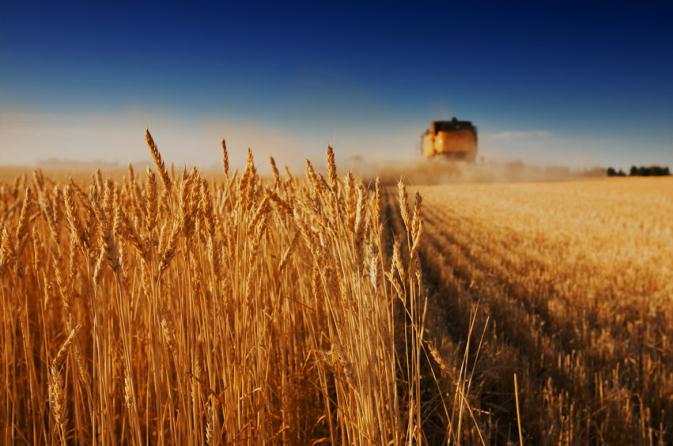 1
Wheat
Wheat
Wheat
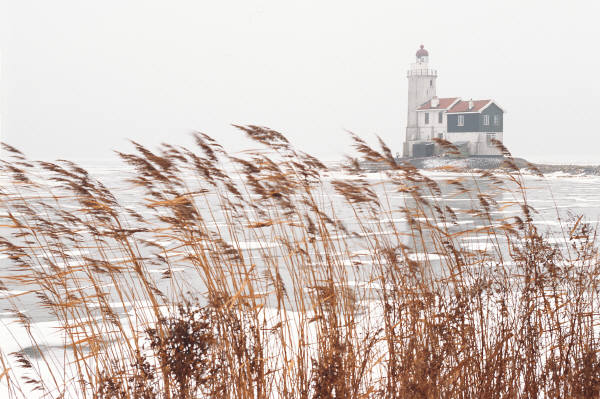 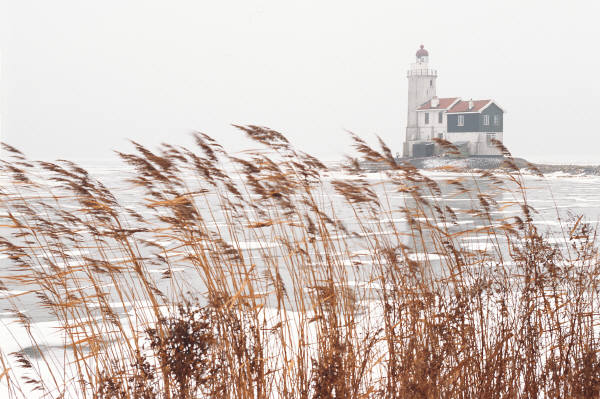 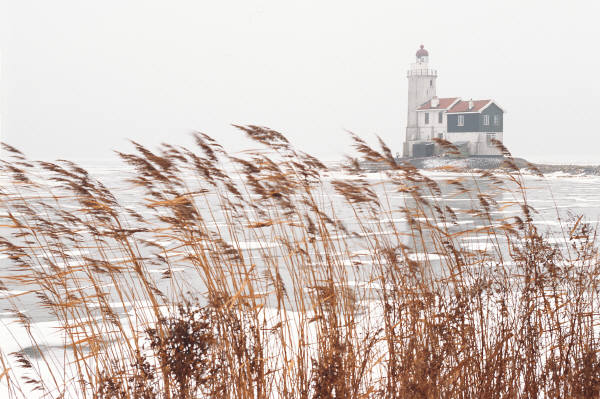 Oats
Oats
Oats
2
OUT with the old.
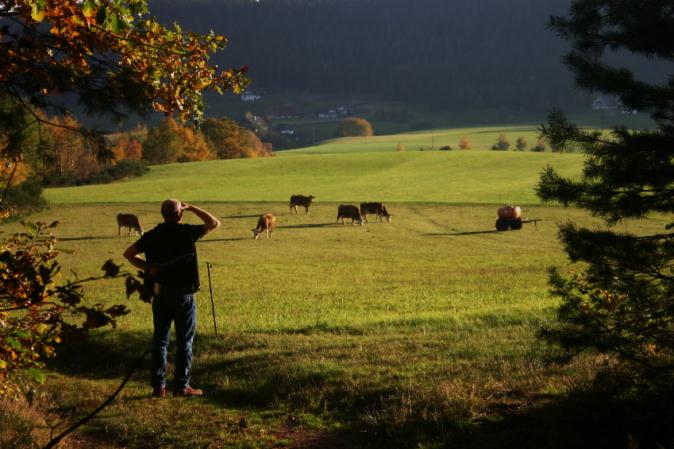 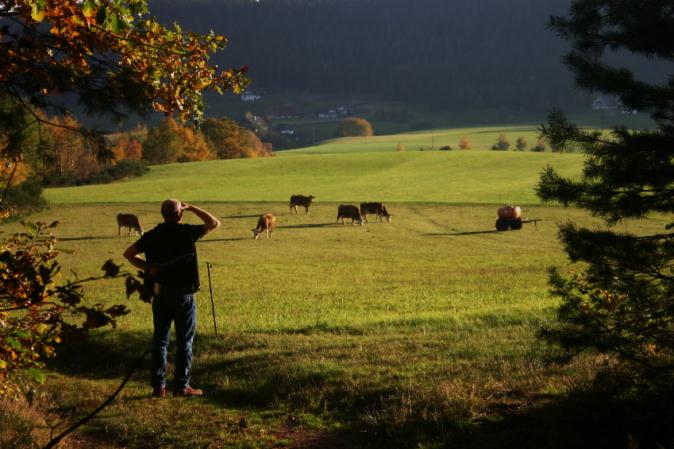 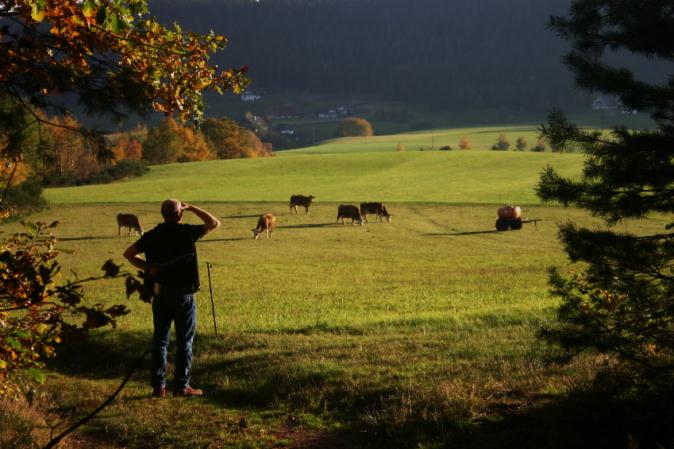 3
Fallow
Fallow
Fallow
[Speaker Notes: Article on Crop Rotation:http://www.medievalists.net/2010/08/17/the-economics-of-exhaustion-the-postan-thesis-and-the-agricultural-revolution/]
Four-Field Crop Rotation
(Seventeenth Century)
4
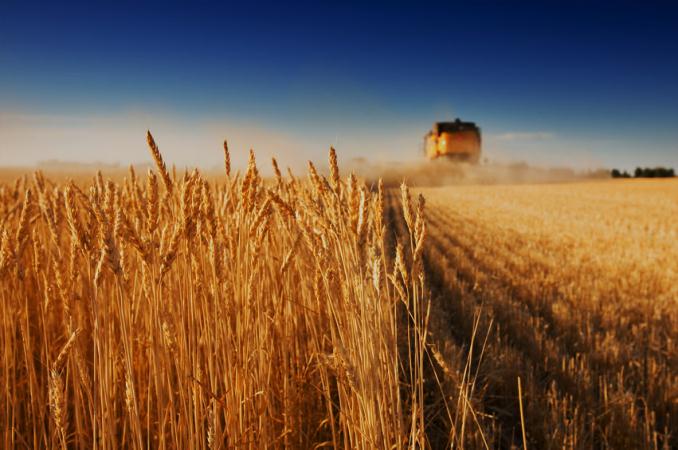 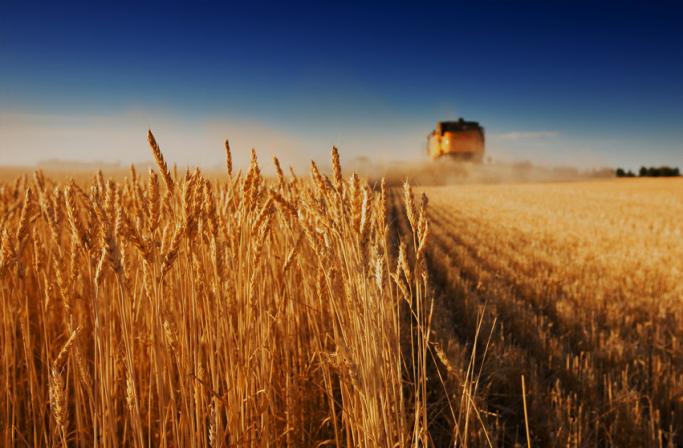 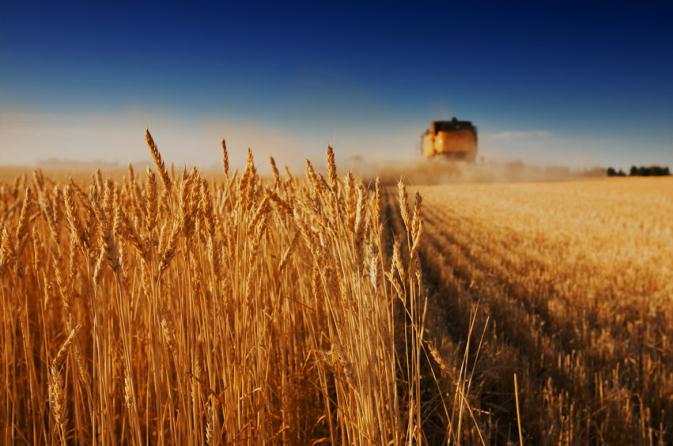 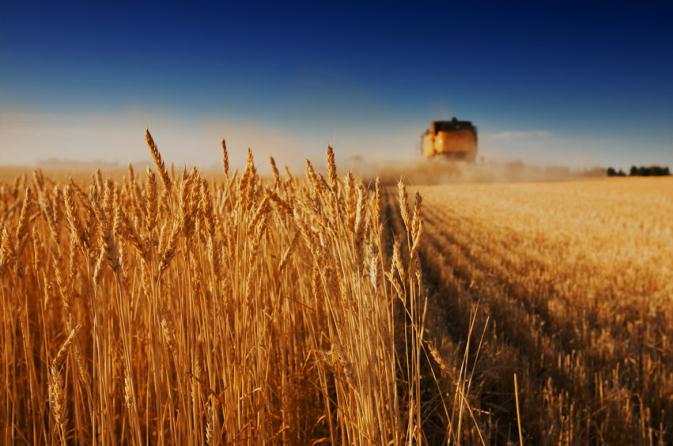 Wheat
Wheat
Wheat
Wheat
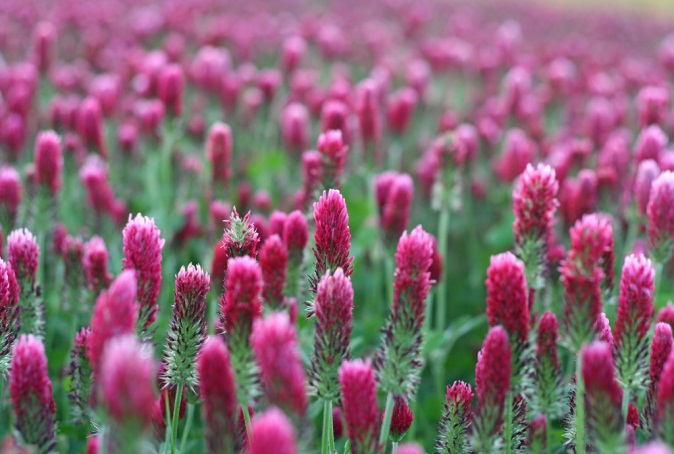 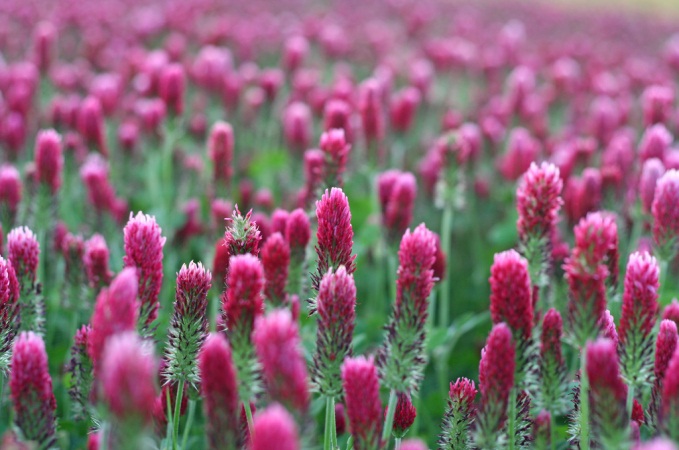 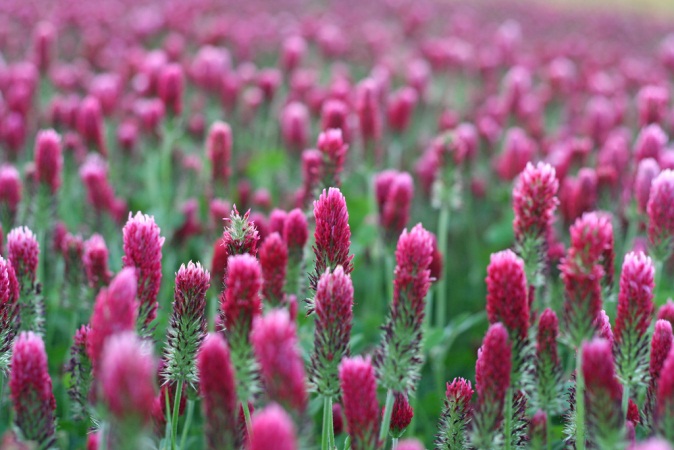 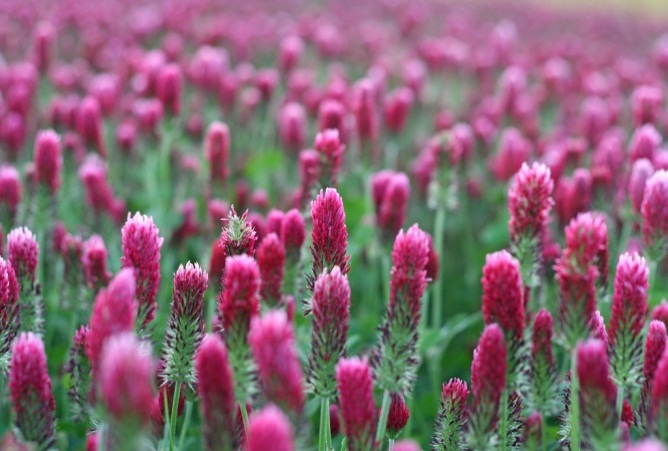 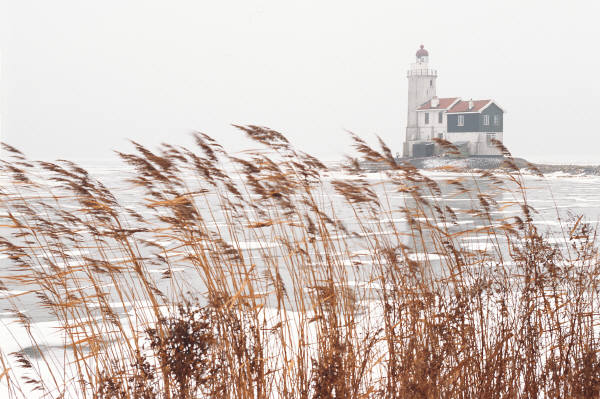 Clover
Clover
Clover
Clover
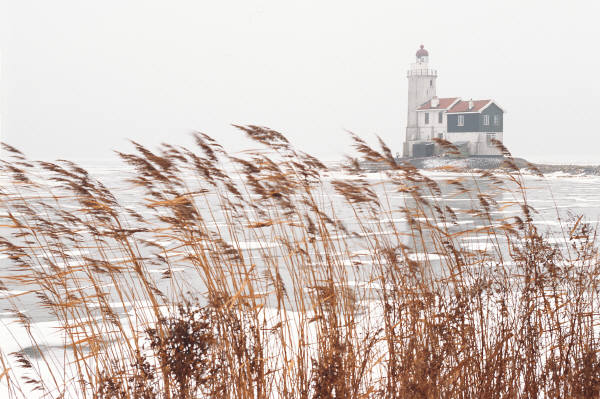 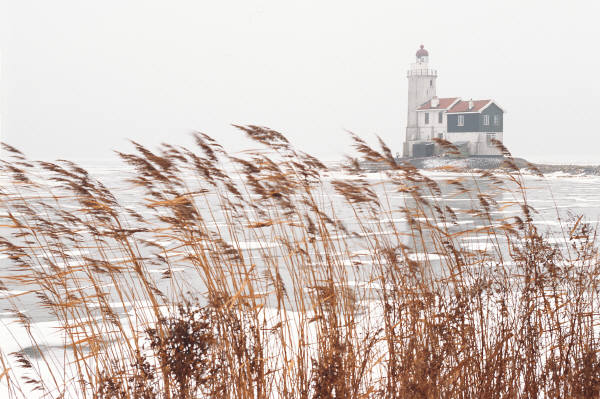 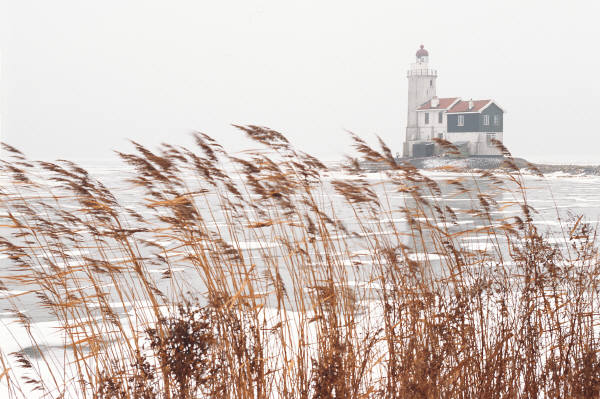 Oats
Oats
Oats
Oats
INwith the new!
Photo Credit:  Dan Klimke
Photo Credit:  Dan Klimke
Photo Credit:  Dan Klimke
Photo Credit:  Dan Klimke
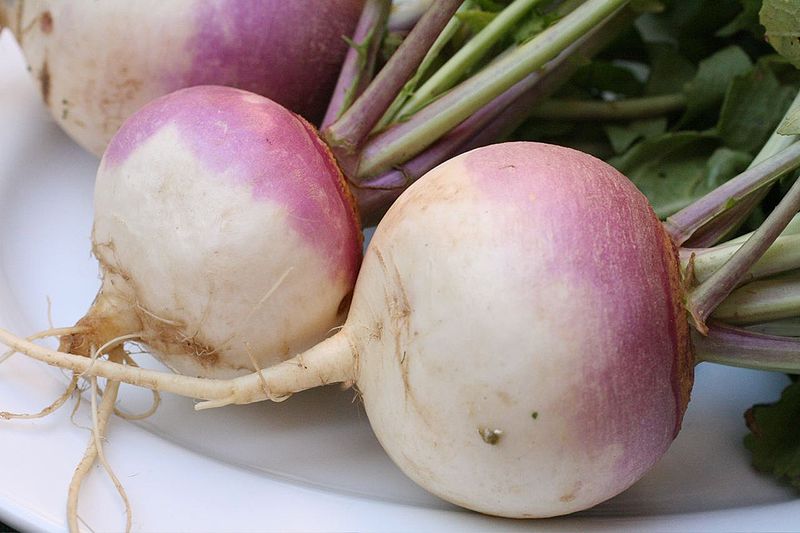 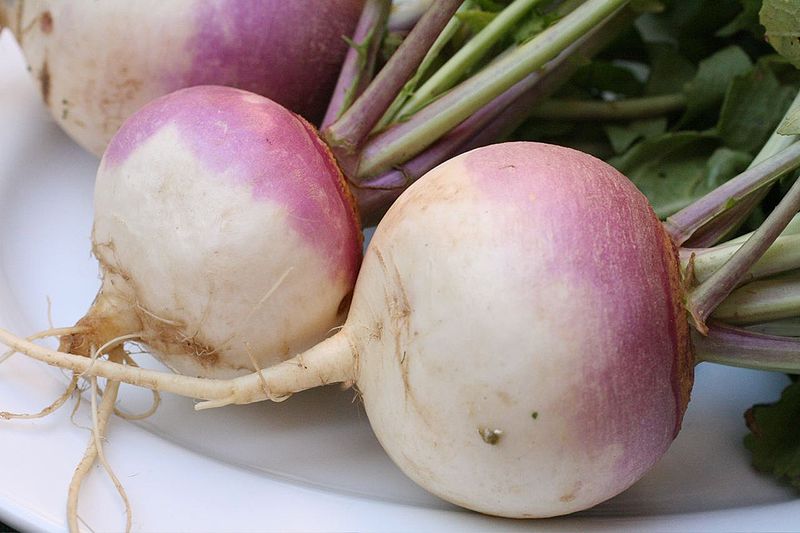 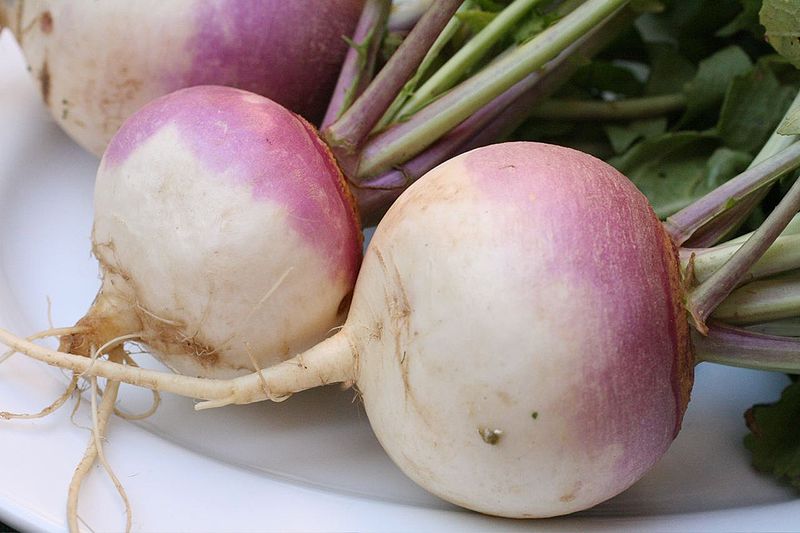 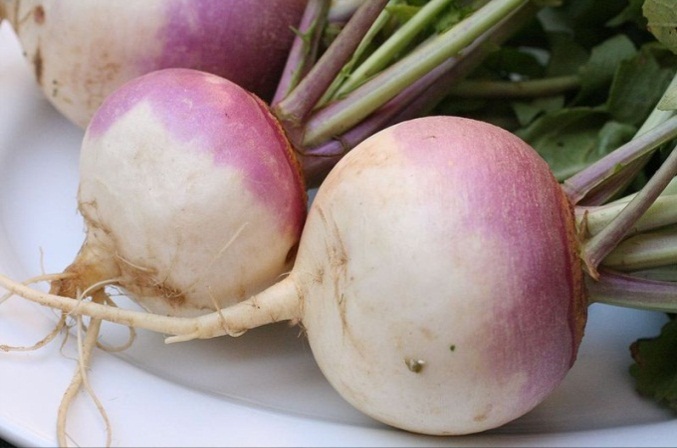 Turnips
Turnips
Turnips
Turnips
4
2
3
1
[Speaker Notes: Article:  http://www.saburchill.com/history/chapters/IR/003f.html Clover Field Photo Credit:  Dan Klimke]
=
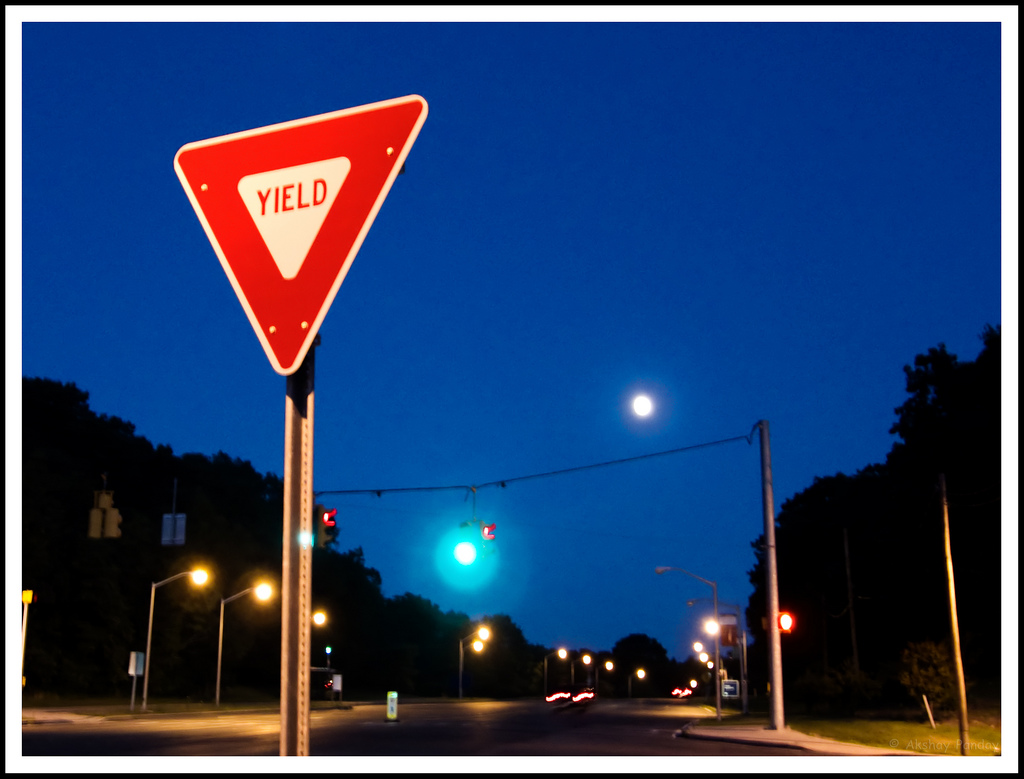 More Fields
More Food
The four-field system produced a higher crop yield because none of the land had to lie fallow.
By theakshay
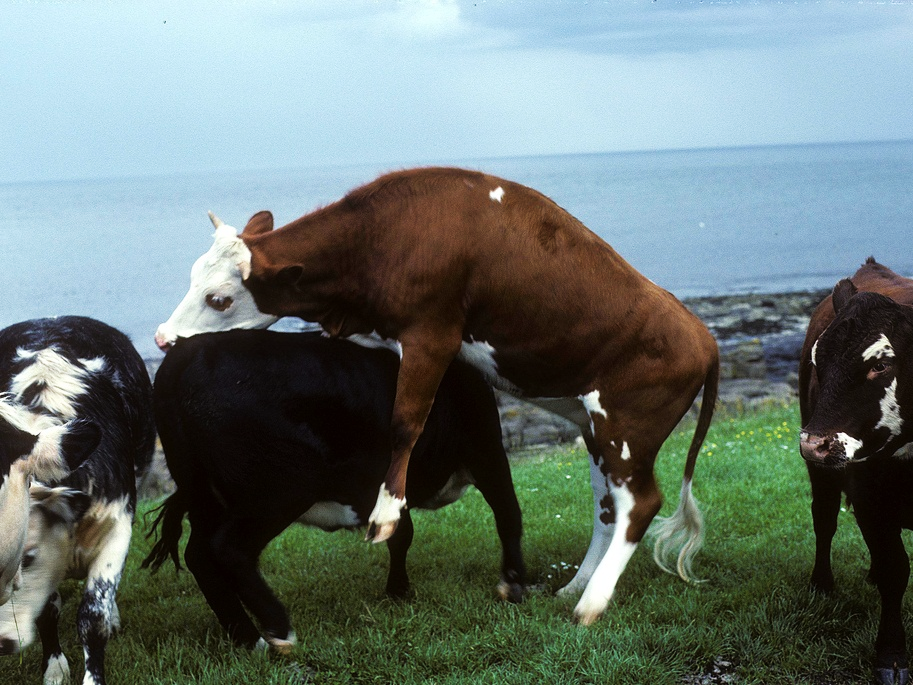 There’s GOT to be a better way...
Photo Credit:  Julian Stallabrass
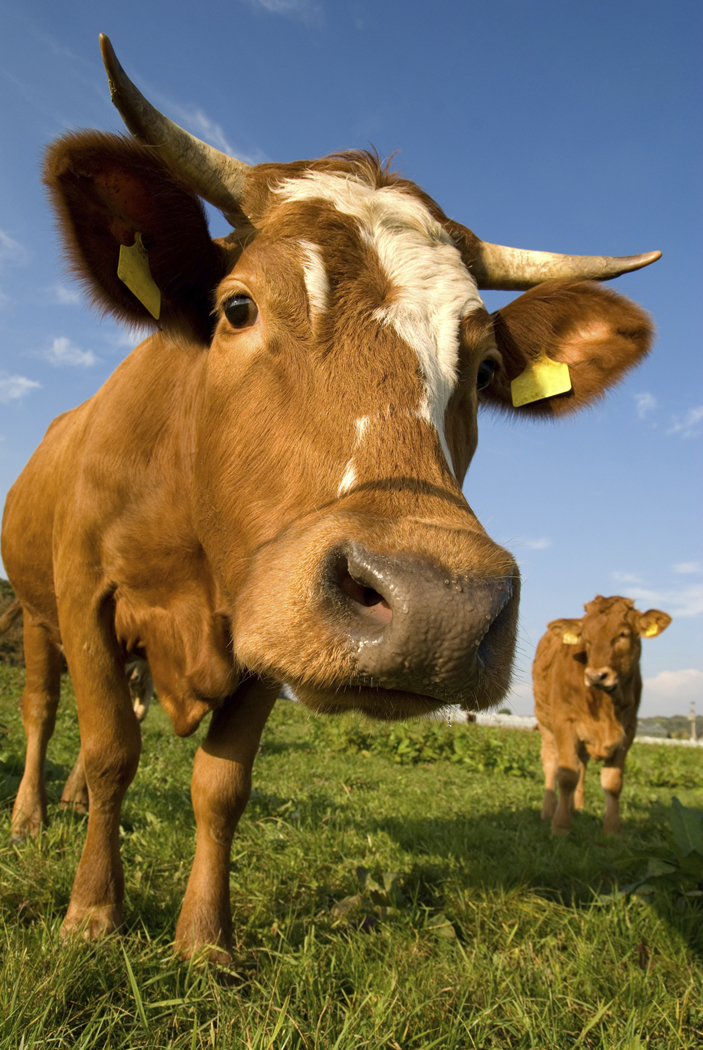 Selective Breeding
The application of scientific principles to agriculture
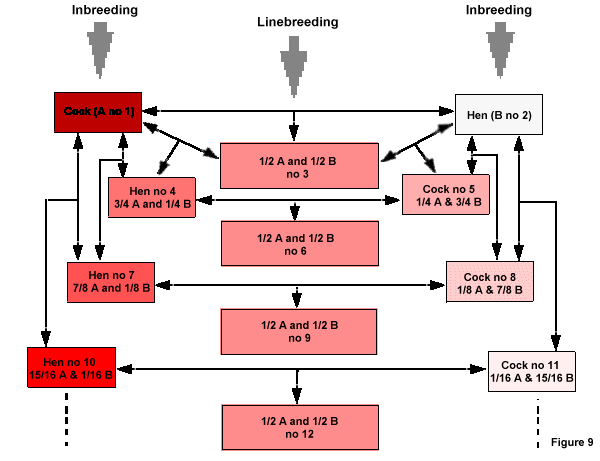 Science
Woo Hoo!!!
[Speaker Notes: http://digilander.libero.it/avifauna/articoli_ornicoltura/PHTright7.html]
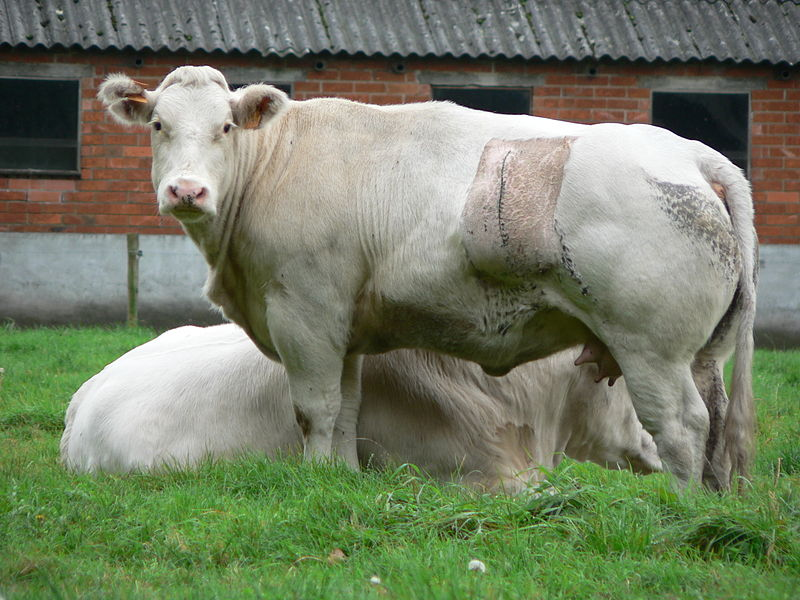 I have a genetic defect that’s been perpetuated by selective breeding.  THANKS, SCIENCE!
Belgian Blue
Photo by Barbarossa
[Speaker Notes: A Belgian Blue cow. The defect in the breed's myostatin gene is maintained through linebreeding and is responsible for its accelerated lean muscle growth.]
Much Better
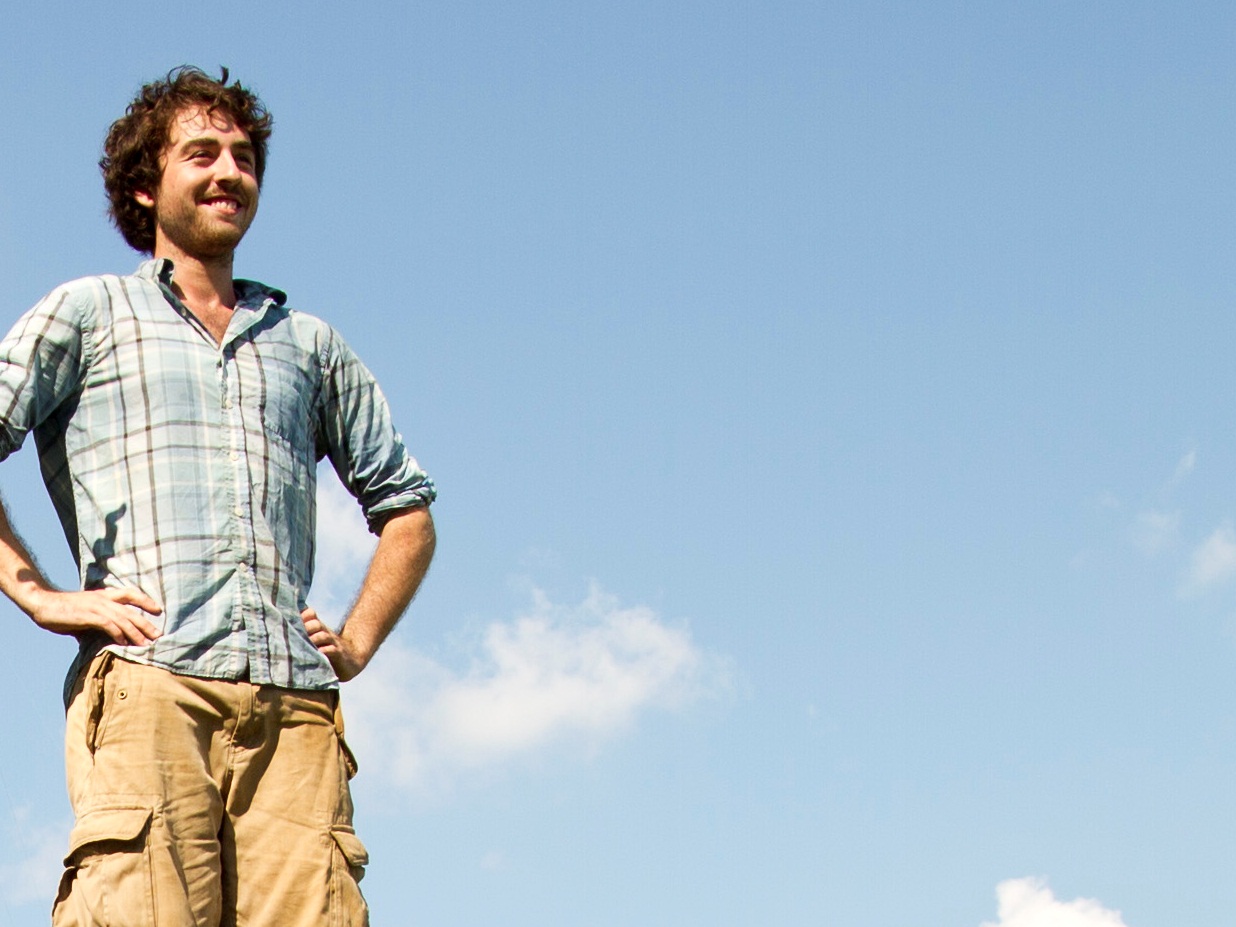 Photo Credit:  Sean Church
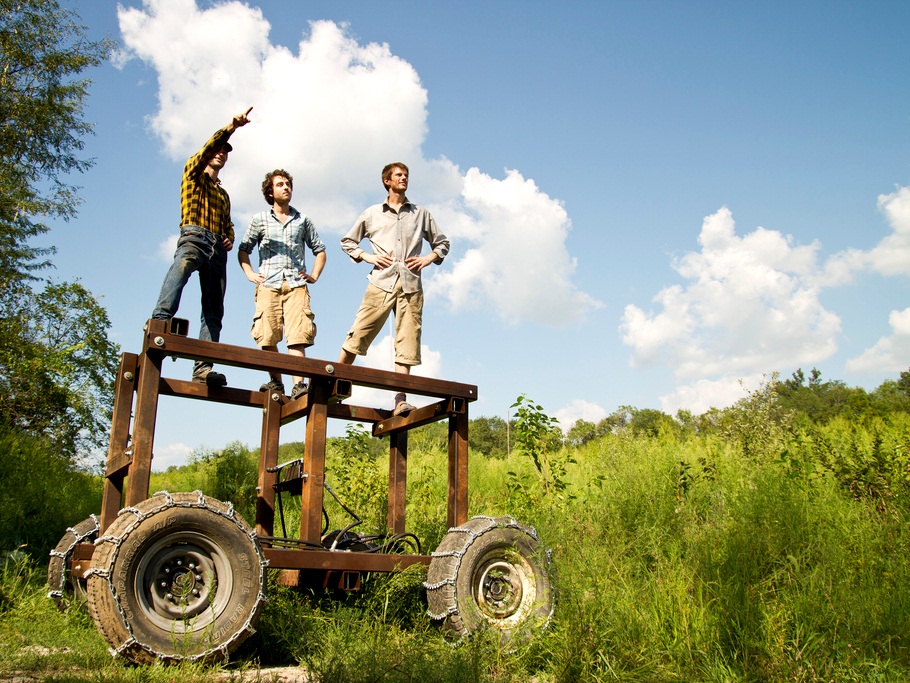 AgriculturalInnovation
The Farmer as Entrepreneur
Photo Credit:  Sean Church
[Speaker Notes: http://grist.org/article/food-2010-12-29-farmer-scientists-want-to-hack-society/]
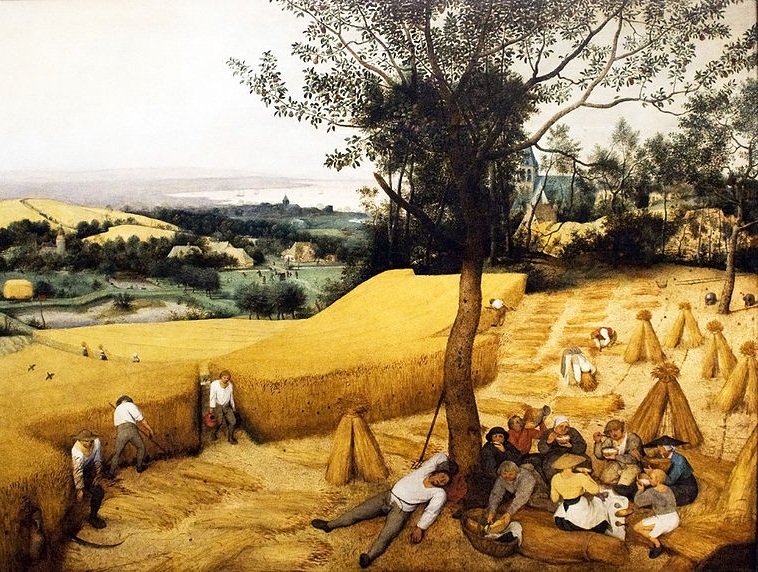 Traditional Agriculture
Bruegel, The Harvesters (1565)
[Speaker Notes: Pieter Bruegel the Elder, The Harvesters (1565)]
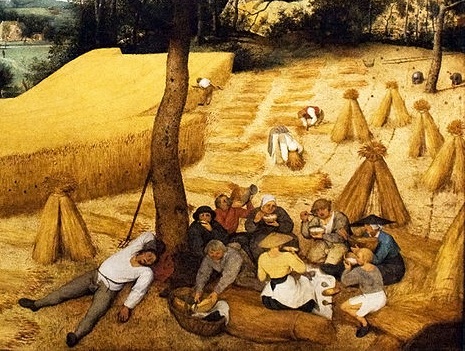 It’s Break Time!
[Speaker Notes: Pieter Bruegel the Elder, The Harvesters (1565)]
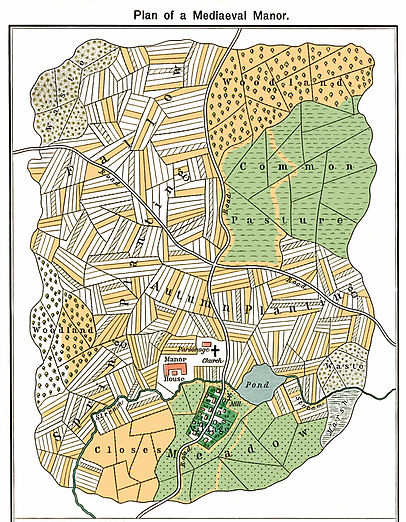 The Common Pasture
The Old Way
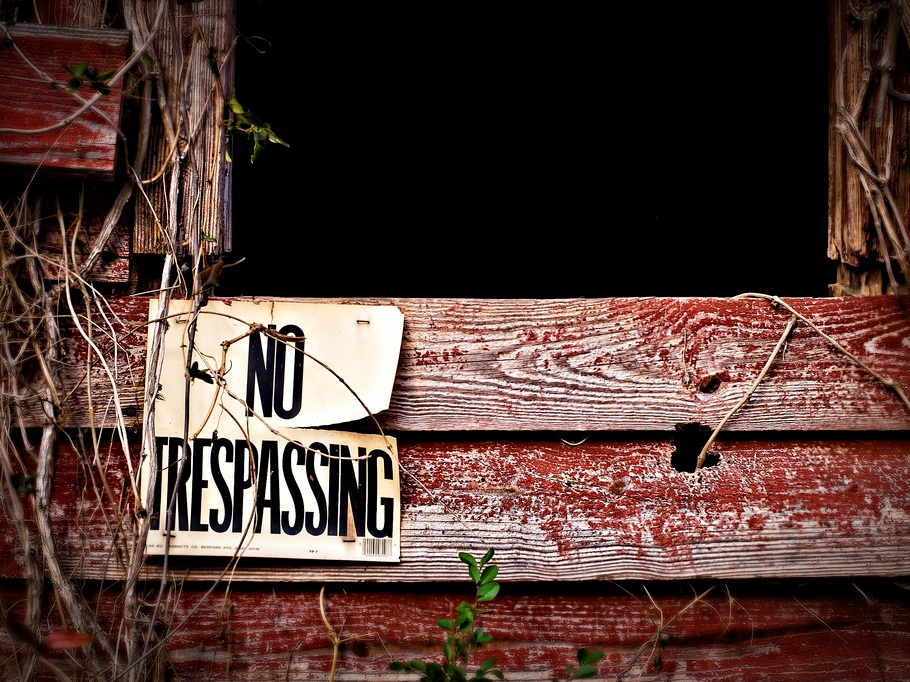 Enclosure Movement
The New Way
Photo Credit:  Craig Maccubbin
Enclosure Movement
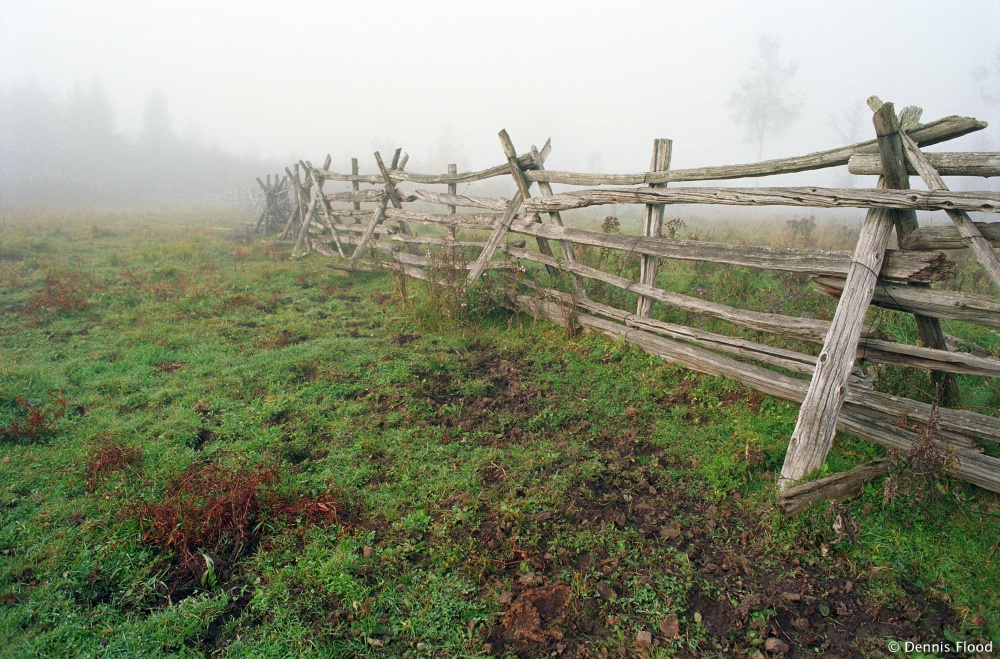 THE DOWNSIDE:

Hurt poor farmers who lost grazing rights  for their cattle on the common land
THE UPSIDE:

Agricultural production, as a whole, became more market-oriented and efficient.
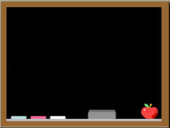 Photo Credit: http://www.dennisflood.com/photos/2003/1000/foggy_wooden_fence.jpg
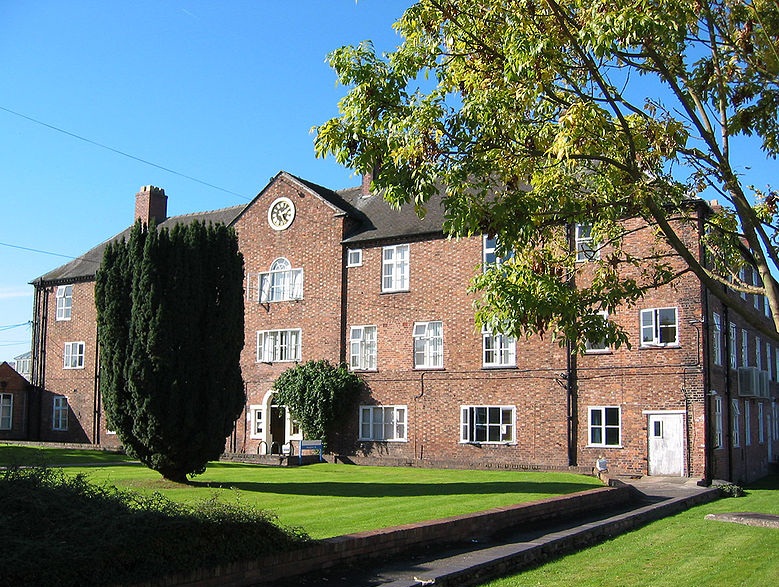 English Poor Laws
Workhouses, such as this one, provided shelter and employment for the able-bodied poor.
=
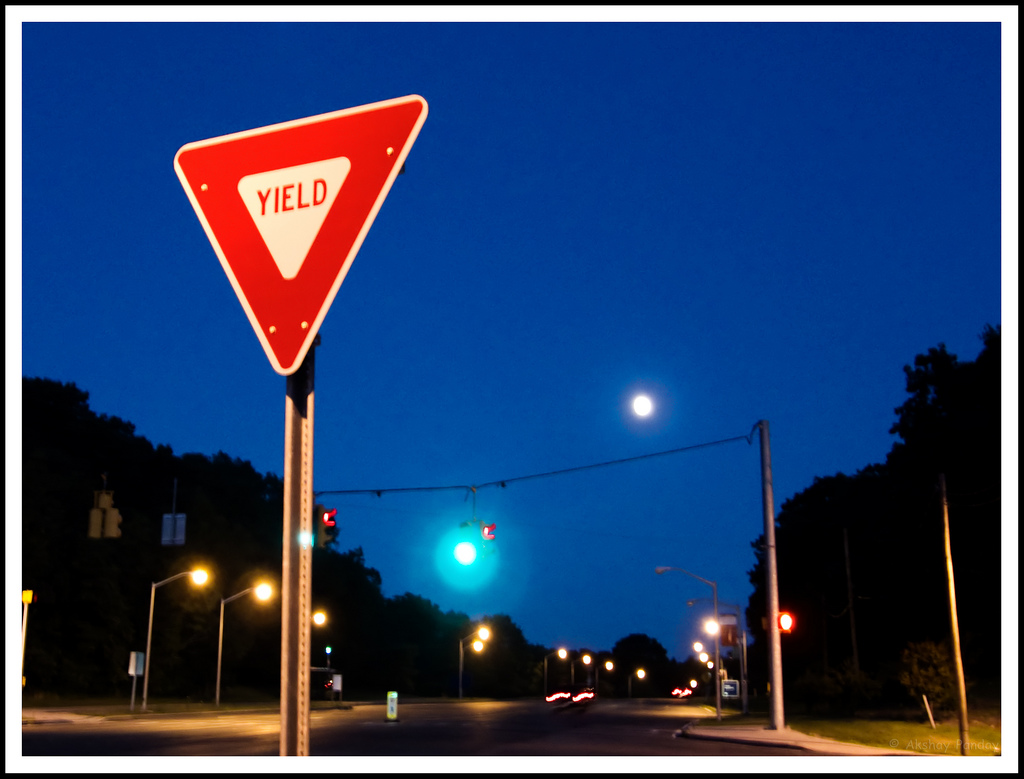 Bigger Farms
 More Food
Large landowners were able to make use of the latest developments in science and technology, producing higher crop yields.
By theakshay
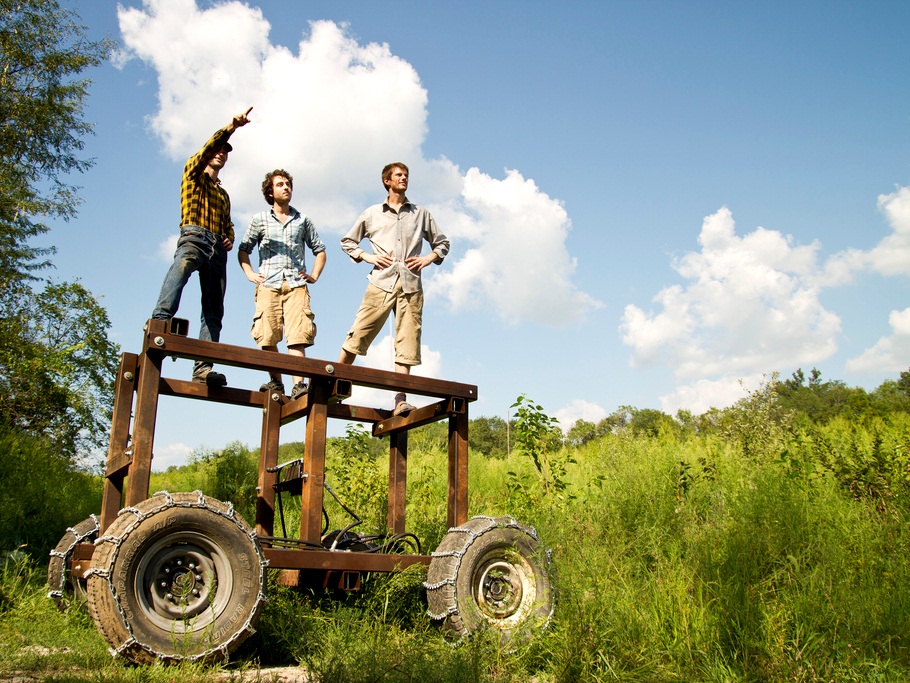 AgriculturalInnovation
The Farmer as Inventor
Photo Credit:  Sean Church
[Speaker Notes: http://grist.org/article/food-2010-12-29-farmer-scientists-want-to-hack-society/]
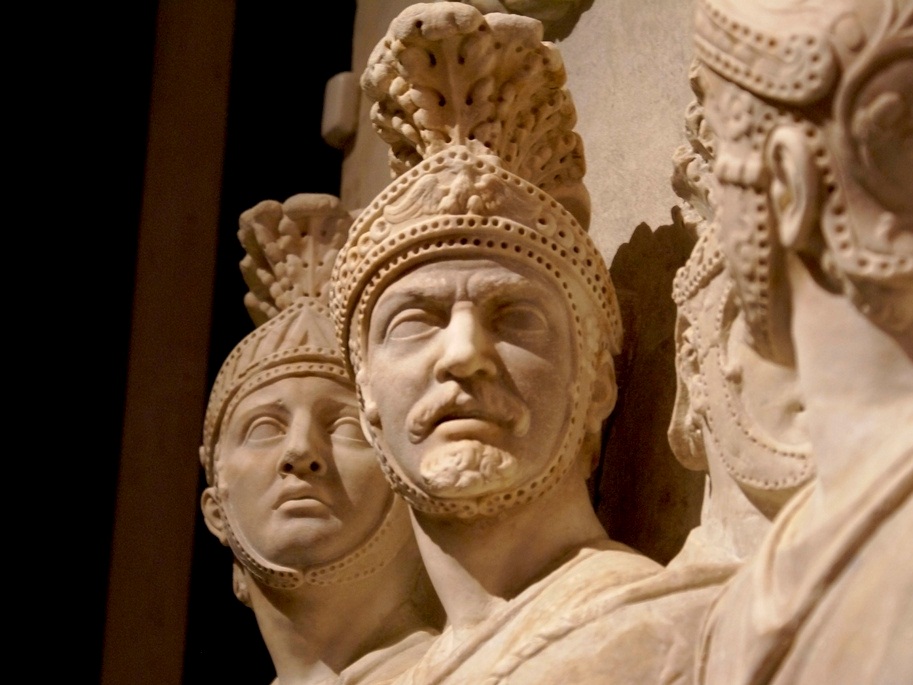 Hello, Innovation!
It’s been awhile...
Photo Credit:  Galdo Trouchky
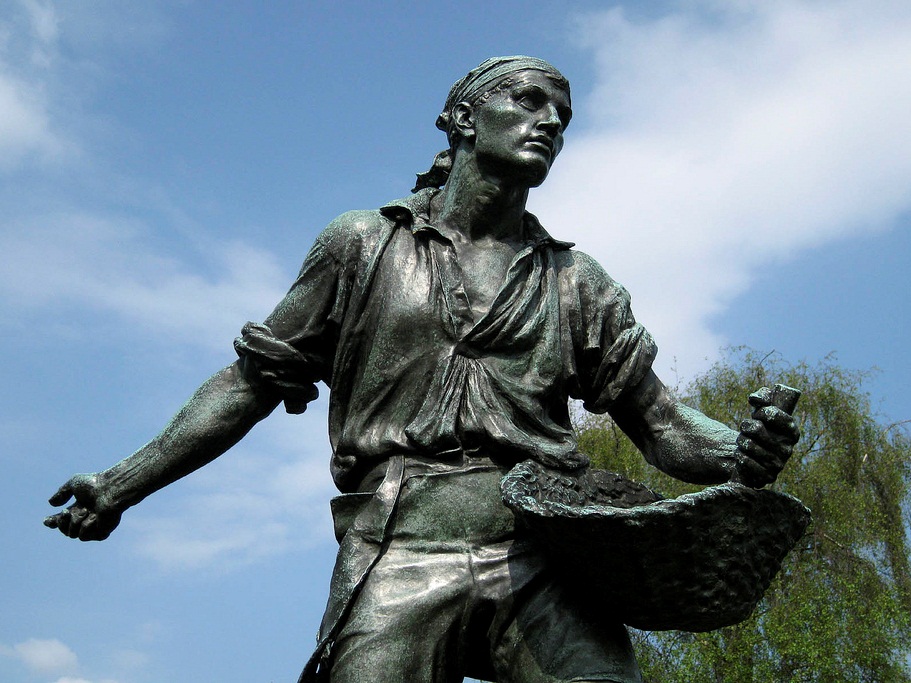 The Sower
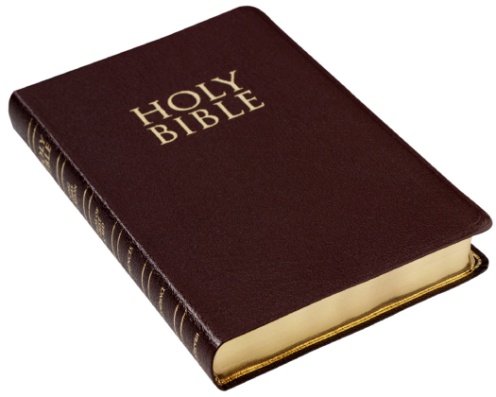 By mira66
Jethro Tull’s Seed Drill
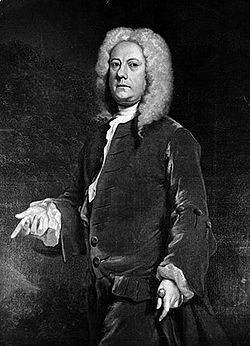 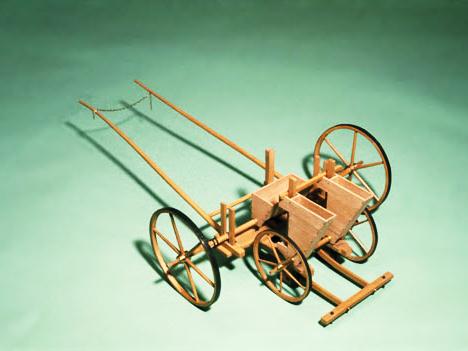 Jethro Tull (1674-1740)
Tull’s horse-drawn seed drill made sowing seed more efficient and precise.
Photo Credit:  Science Museum/Science & Society Picture Library (UK)
Agricultural Inventions
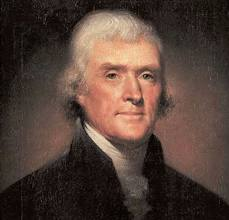 In the United States
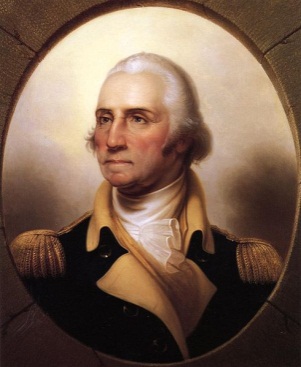 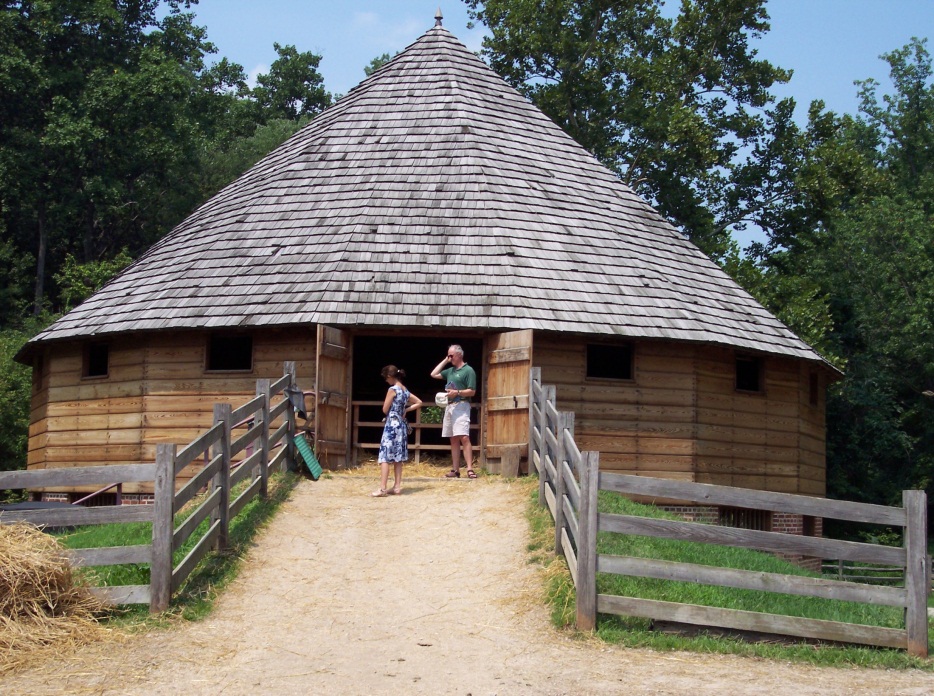 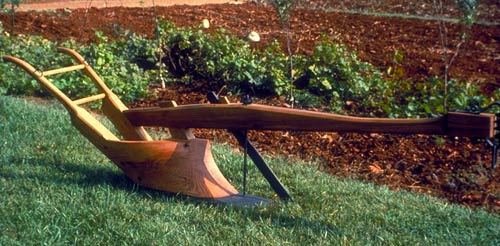 16
Jefferson’s Moldboard Plow
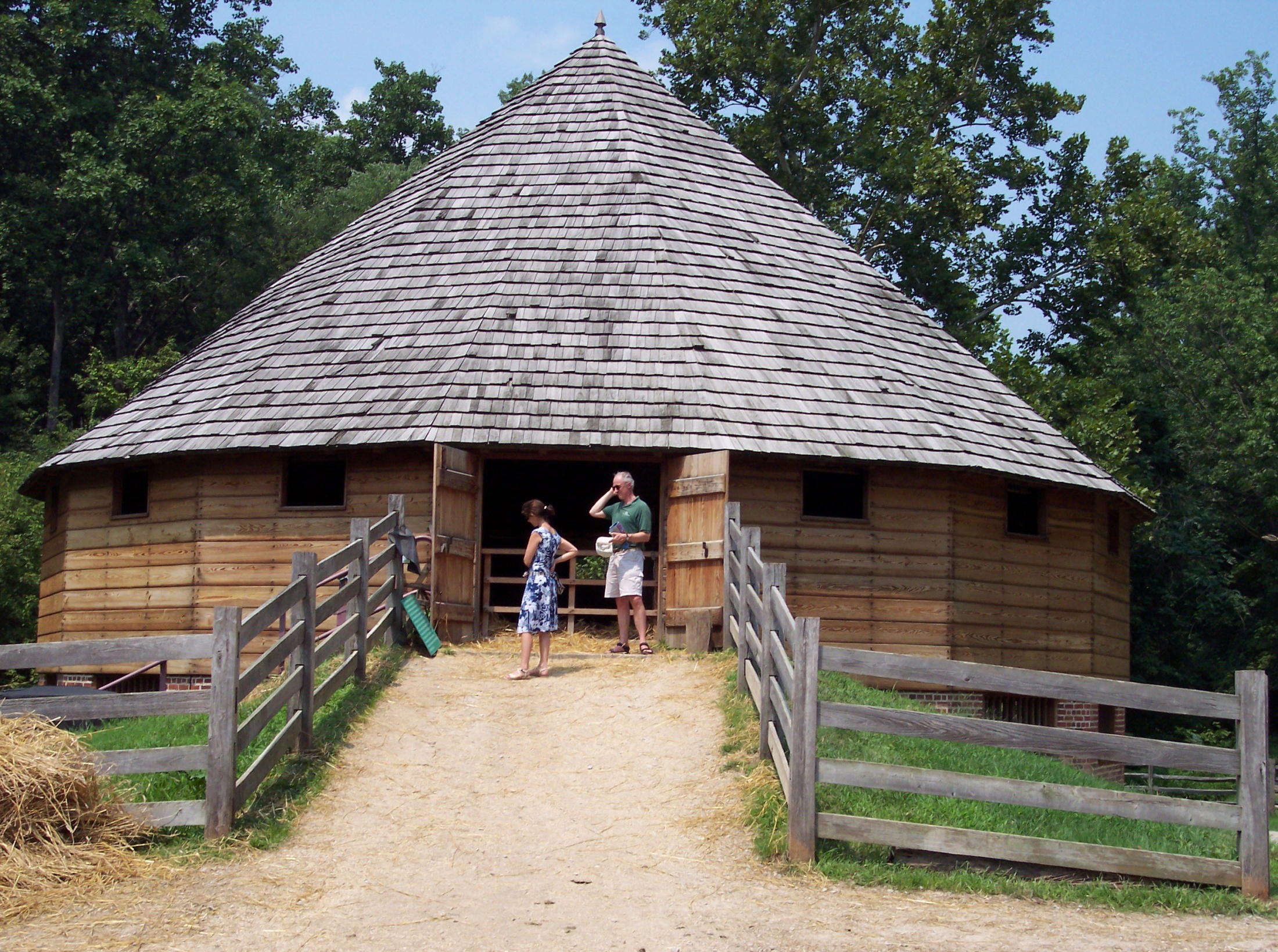 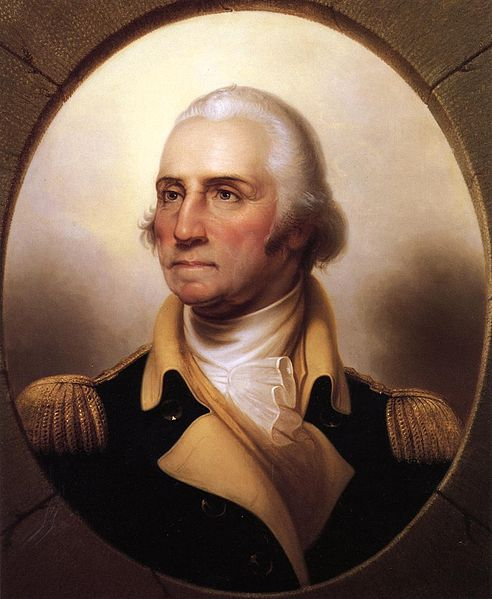 16
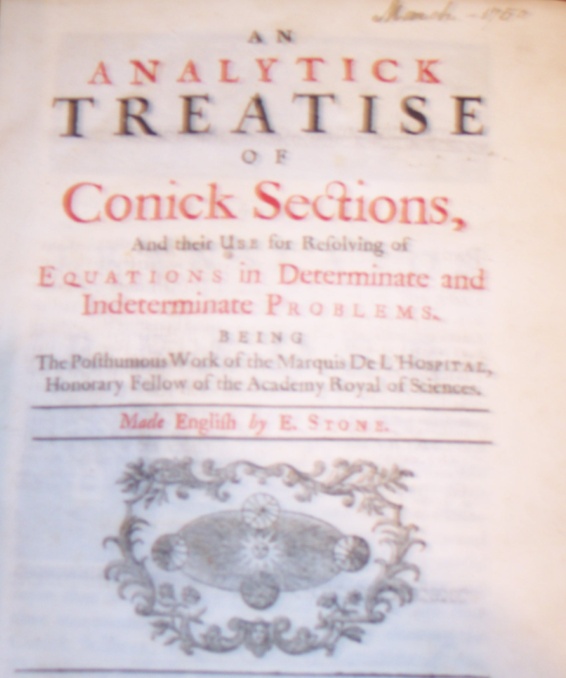 A mathematics text from Washington’s library
Threshing Wheat
Before the Scientific Revolution
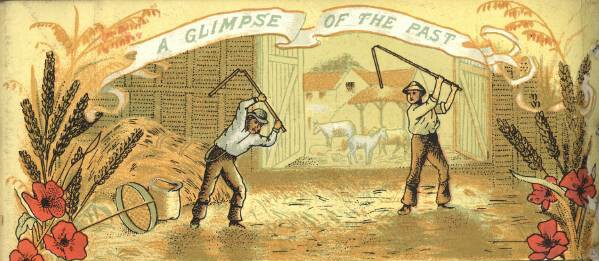 Portable Threshing Machine
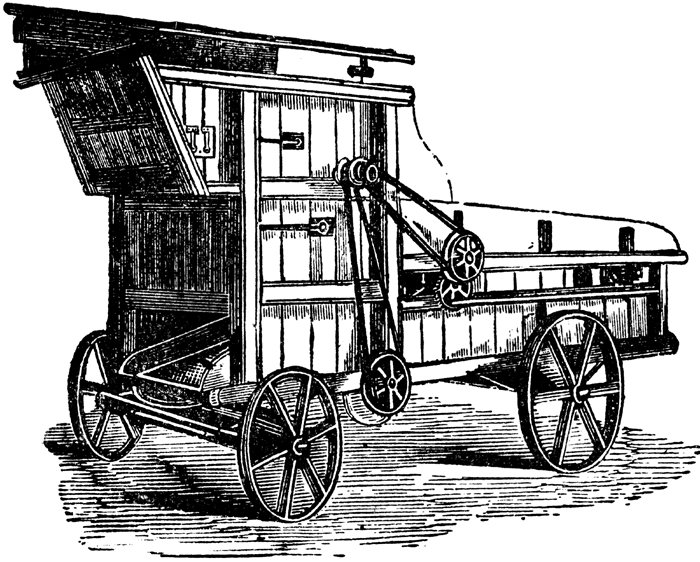 A lot less complicated than a sixteen-sided barn, but not nearly as cool!
=
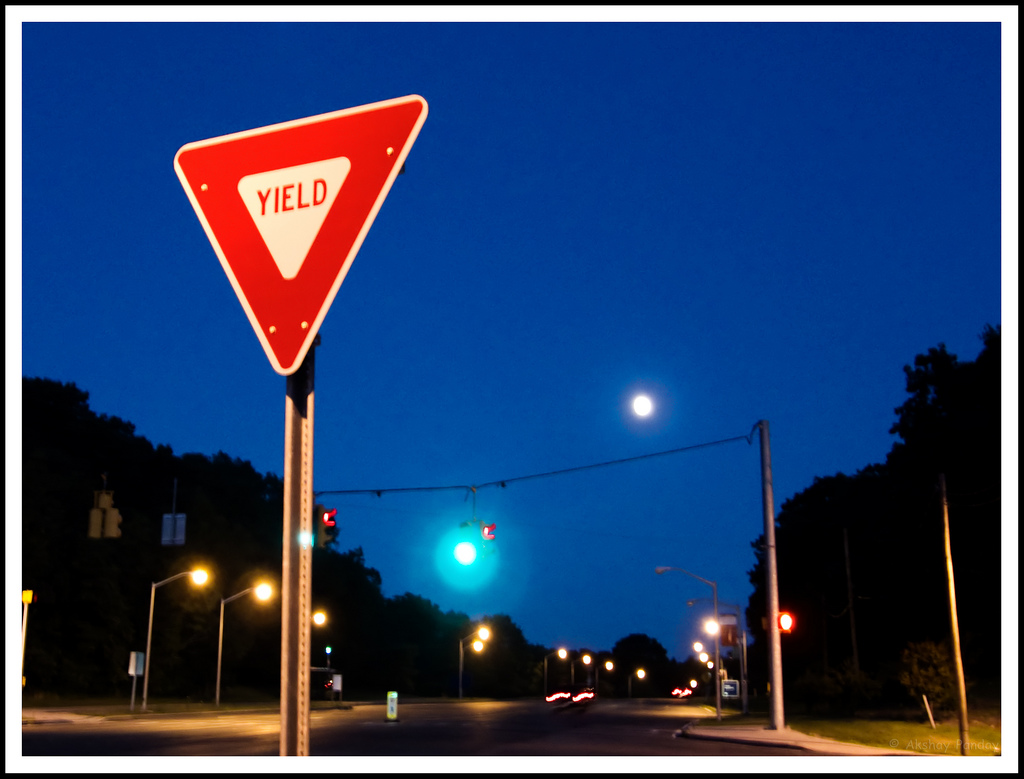 Better Tools
 More Food
Technological inventions like Tull’s seed drill resulted in more efficient agricultural practices, producing higher crop yields.
By theakshay
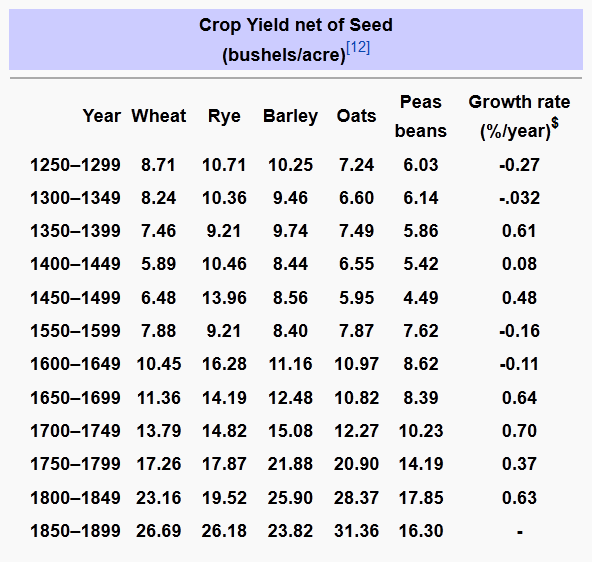 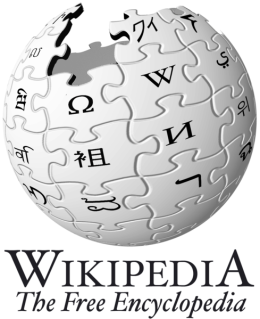 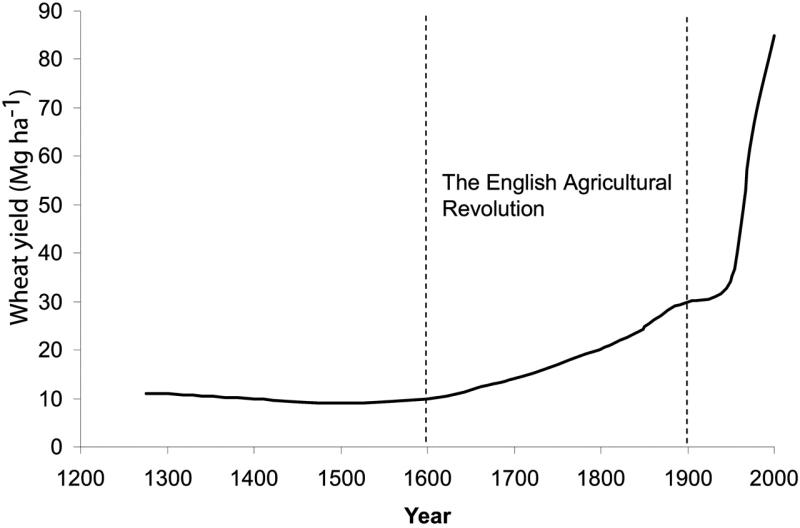 Source:  https://www.agronomy.org/publications/cs/articles/47/4/1327
18th Century
POPULATION EXPLOSION
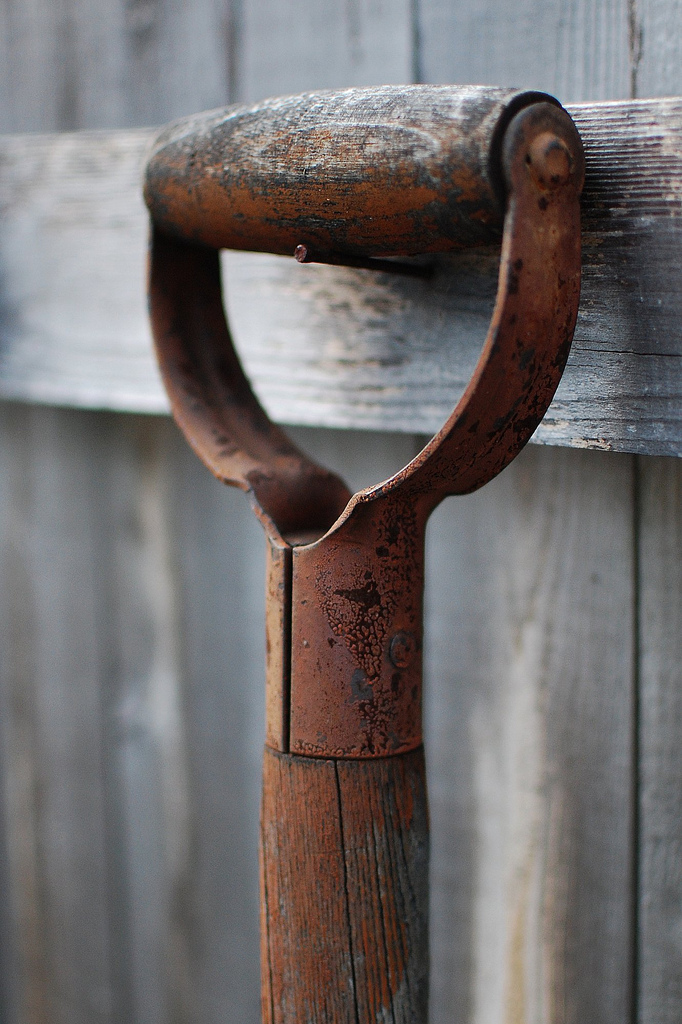 All SET
Due to advances in
Science,
Entrepreneurship, &
Technology,
Europe was all SET to feed a larger population to provide the manpower for the Industrial Revolution.
Photo Credit:  Nineminutes
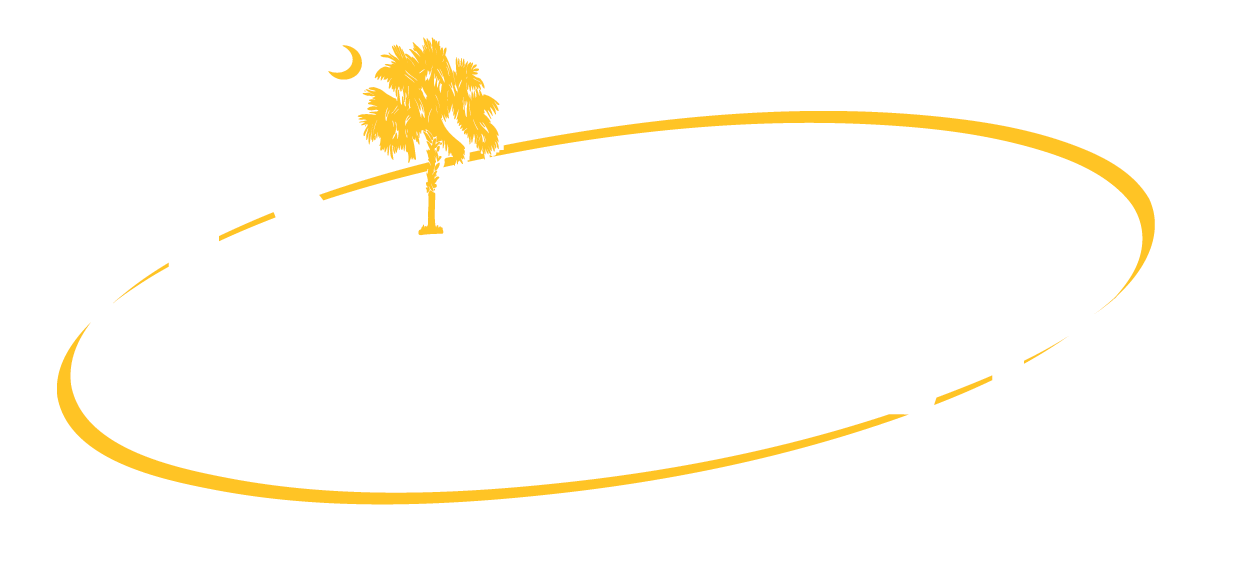 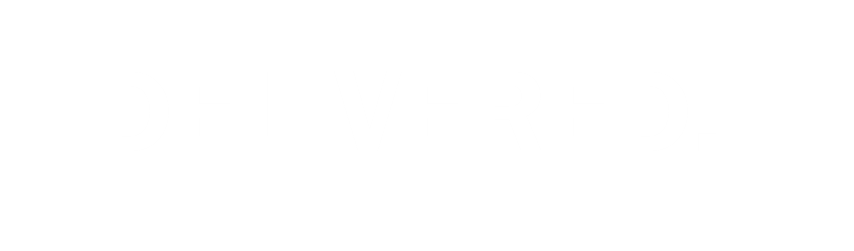 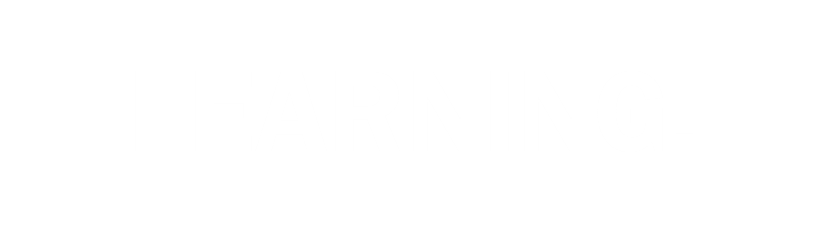 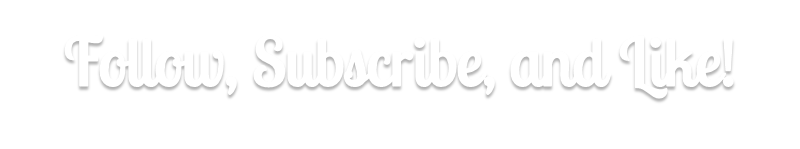 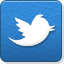 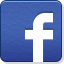 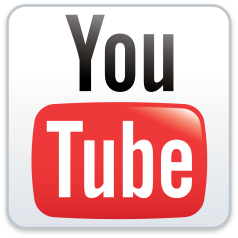